Data Respondent Training for Staff Collections
Human Resources Collection lead-Dawna Gudka
1
Today’s Agenda
Identity Management System (IdM)
Townhall
What is the difference of an Interchange file and a snapshot?
Who gets reported
Purchase Service Staff
Staff Interchange Website 
File Layouts
Templates
2
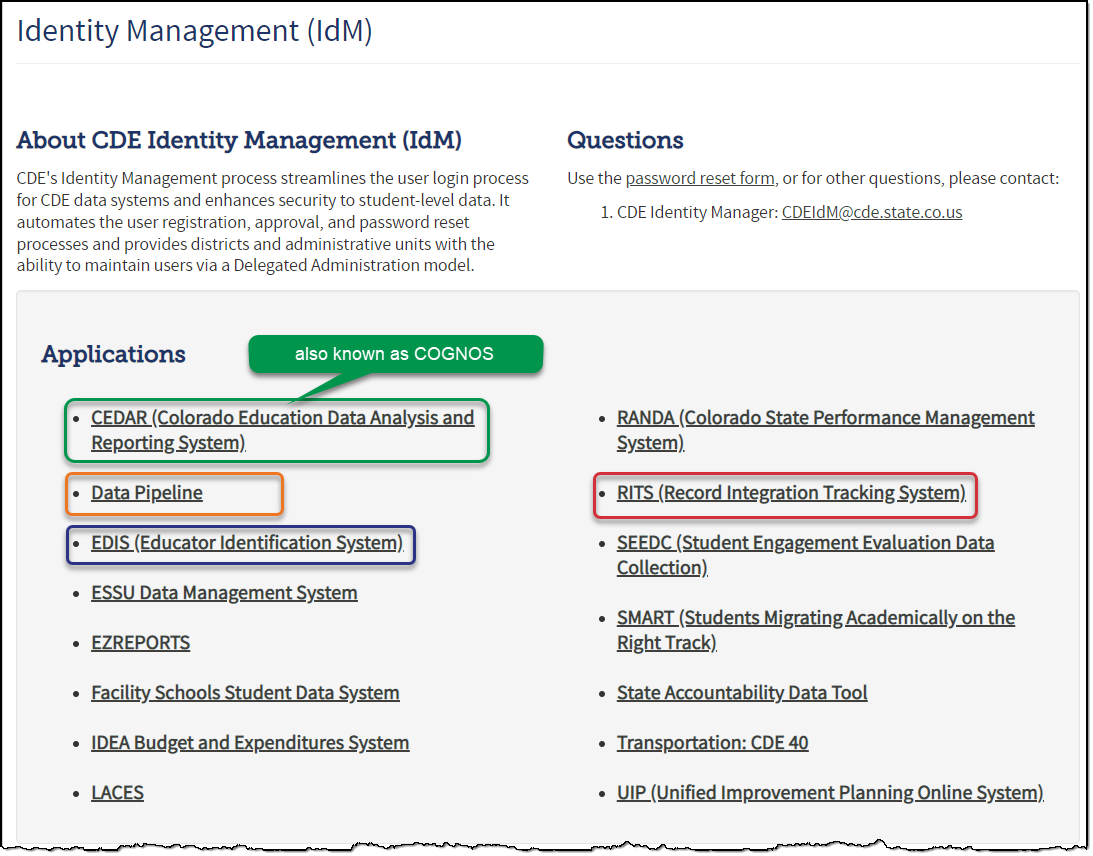 Identity Management System
Identity Management Site
Frequently Asked Questions
How do I add myself or others to the email listserv for town hall emails and/or a specific collection?
Email lists are dependent on a person’s access rights in IdM. Contact your LAM to get an account or be assigned to a specific collection.
Where can I find the IdM role mappings for Data Pipeline and other applications?
Role Mapping (XLS)
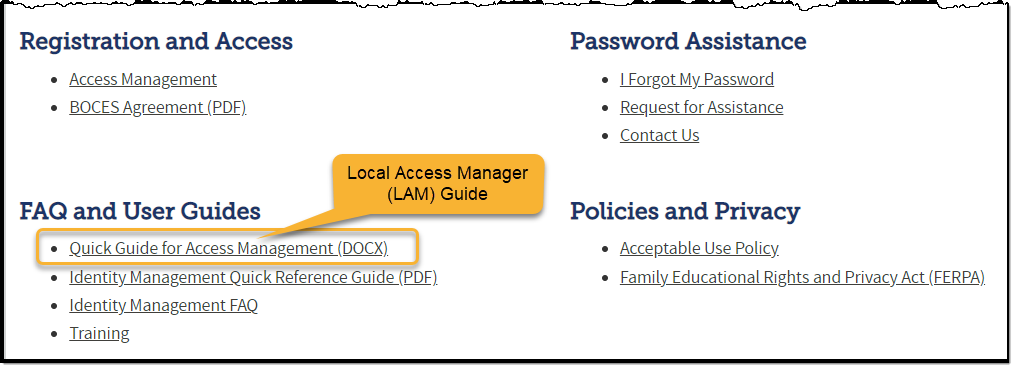 3
Identity Management SystemIdM Roles for Staff Collection
4
Townhall
Every Thursday from 9-10AM Data Services Unit host Townhall
Upcoming Townhalls and Trainings
Archived Townhall Presentations





Email DATASERVICES-subscribe-request@cdelist.cde.state.co.us to sign up for weekly town hall email reminders.
5
Difference between Interchanges and Snapshots
Interchanges 
Files that contain your staff data
Staff Profile-Your staff and purchase service staff
Staff Assignment-This is your staff and purchased service staff’s job assignments
Snapshot
Creating a snapshot is not something that you upload
Once your interchange files are uploaded into Data Pipeline you create a snapshot	
Creating a snapshot is a matter of clicking on a create snapshot button.  This merges your Staff Profile and Staff Assignment interchange files together.  This makes up the snapshot.  The snapshot data is what gets reported to CDE
Staff Profile Interchange file
Staff Assignment Interchange file
Human Resources Snapshot
6
Interchange files
Staff Profile
General information of staff
Only 1 record per staff
Staff Profile file must be uploaded first
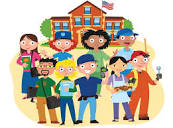 Staff Assignment
Provides specifics to actual duties and locations
Multiple records per staff allowed
One record for every assignment
7
Staff Profile-Who gets reported?  ALL STAFF employed and or providing services to your students
All staff employed and or servicing LEA (district students) as of December 1st are included in the Human Resources Collection

ALL Employed STAFF
Full & Part time staff
General Education staff
Special Education staff
Districts report their Special Ed Staff as part of their staff interchange files OR 
Administrative Unit reports special education staff for all member districts and the districts exclude them
Charter School staff
Active assignment on December 1st
District (LEA) staff
District level staff are reported with School Code 9980 for ‘District Wide’


Purchased Staff servicing LEA students  
Purchased staff resource documentation
8
Purchased Service Staff
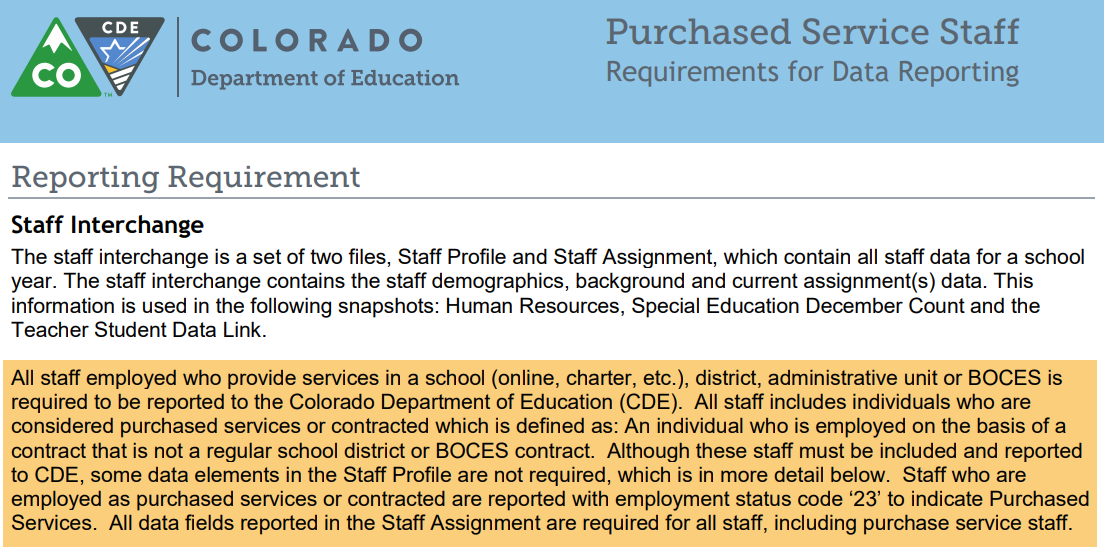 9
Purchased StaffWhat data elements are required to be in the interchange files?
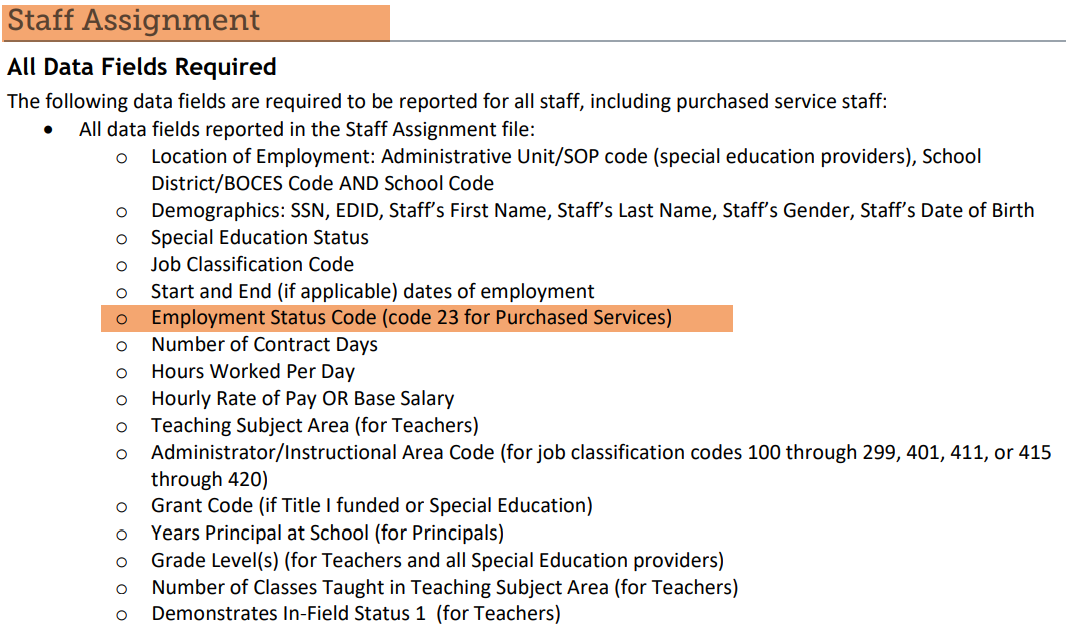 10
Website Resources
Timeline
File Layout
Templates
Business Rules
Resources
11
Staff Interchange Website
Bookmark-Staff Interchange website
12
File Layouts
13
Templates
14
Staff Profile and Staff Assignment samples
Staff Profile interchange file
Staff Assignment interchange file
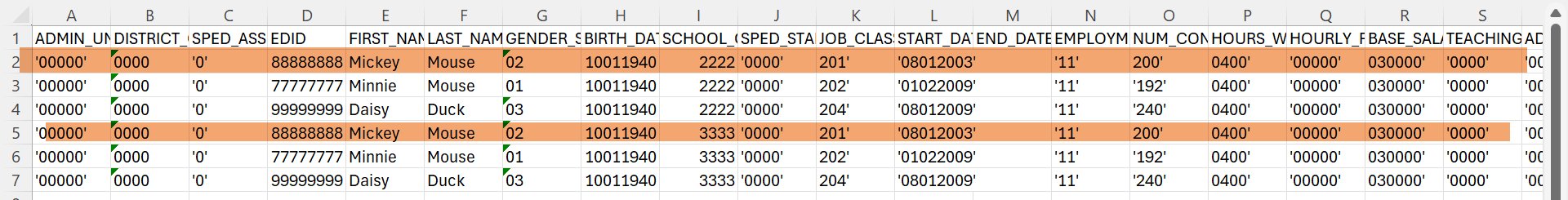 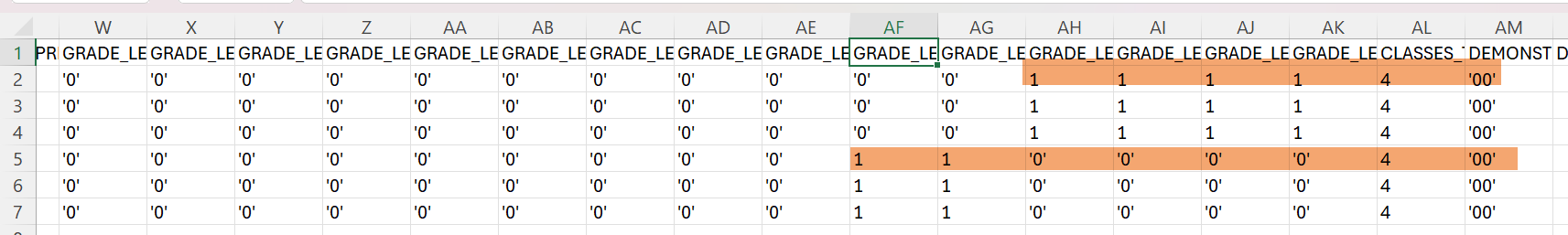 15
Staff Interchange files are used for other collections
Staff Interchange files are used in the following snapshots:
Human Resources Snapshot 
Special Education December Count
Teacher Student Data Link (TSDL)
Staff Evaluation Snapshot 


Notes on the Snapshot Process:
Human Resources and Special Education December Count Snapshots pull the records from Staff Assignment and Staff Profile files matching the criteria set for each snapshot
Snapshots are not automatically updated when interchange files are uploaded- a new snapshot must be created within the system to pull in the updated records
16
Multiple Assignments-Staff ProfileOne record for every staff member
Example Teacher, teaching Language Arts to 7th and 8th Grade students at district’s the middle school in the morning and teaching Math to 9th and 10th Grade students at district’s high school in the afternoon
Teacher has B.A. in Language arts

Staff Profile file:  One record
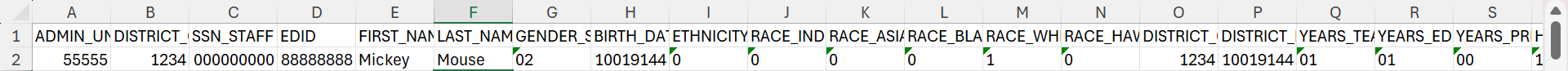 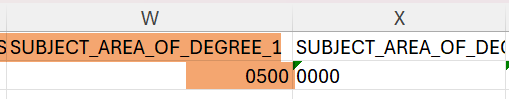 17
Multiple Assignments-Staff Assignment fileOne record for every assignment in district
Example Teacher, teaching Language Arts to 7th and 8th Grade students at district’s the middle school in the morning and teaching Math to 9th and 10th Grade students at district’s high school
Staff Assignment file:  For every assignment, a staff member must a record in assignment file
Splitting the assignments by school and hours, pay and teaching subject areas


Reporting the grade at each school


Classes taught at each school and demonstrates in field status
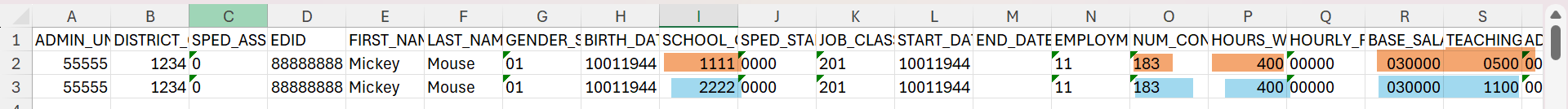 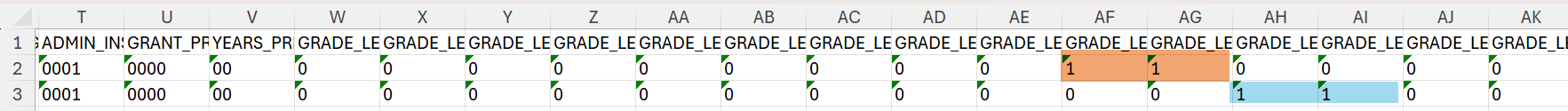 18
Multiple Assignments-Staff AssignmentClasses taught at each school and Demonstrates in-field status
Classes taught at each school and demonstrates in field status

Teacher has a CDE alternative license and holds
a B.A. in Language Arts, and has 36 hours in 
Math courses:  middle School assignment meets
02 demonstrates in field status
High school assignment meets 03 in field status
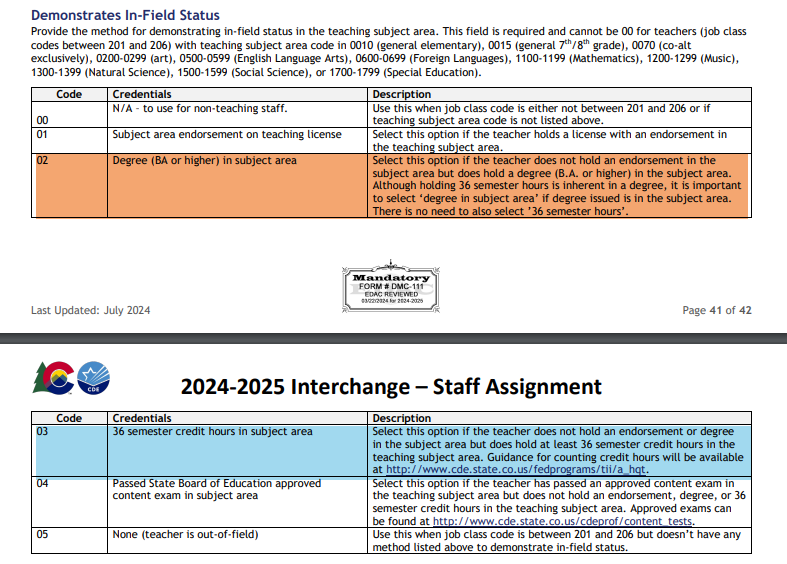 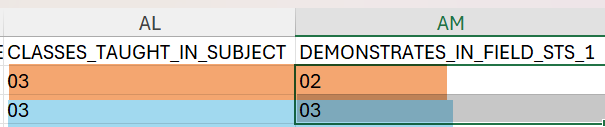 19
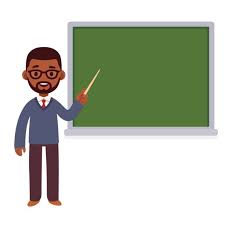 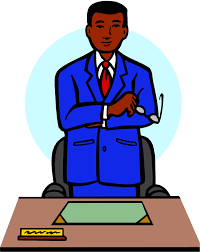 Superintendents that wear many hats-How do I report them?
Superintendent is the one job that can not be split.  Superintendents can wear many hats but are only reported as the Superintendent in the staff assignment file
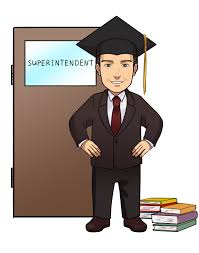 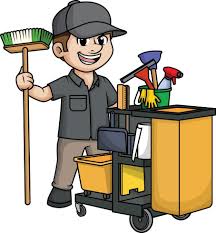 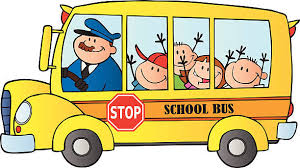 20
Examples of Coding EL and GT Teaching Staff
Teaching EL
Job Code 201 (Teacher, Regular)
Teaching Subject Area 0510 Language Skills
Administrator/Instructional Area 0050 Language Instruction Education Program
Teaching GT 
Job Code 201 
Teaching Subject Area depends on what GT class they are teaching
Administrator/Instructional Area 0012 Gifted and talented
21
New Job Code 225
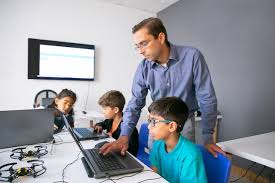 Job Code 225 CTE Instructor CTE Instructors instruct students in various technical and career subjects, such as auto repair, aeronautics, healthcare, culinary arts, etc. Some courses take place in the evenings or weekends. CTE instructors typically have industry based experience and non-traditional certification or licensure. CTE Instructors partner with local university/colleges to help students earn certifications, diplomas or AA degrees specific to a particular career area.
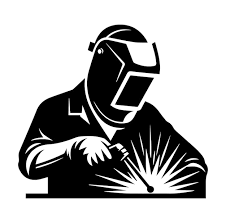 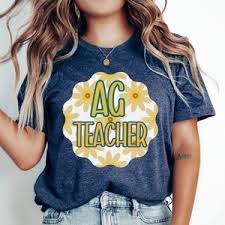 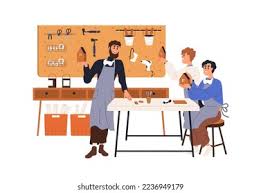 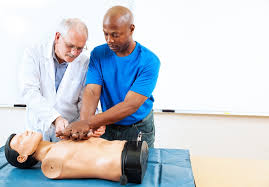 22
The importance of reporting complete Staff Data
Complete picture of the staff providing services to your students
Data is Published
Student teacher ratio
Student special service providers ratio
23
Data Pipeline Process
24
Data Pipeline Overview
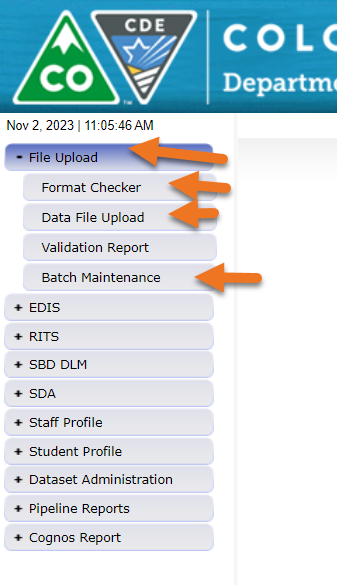 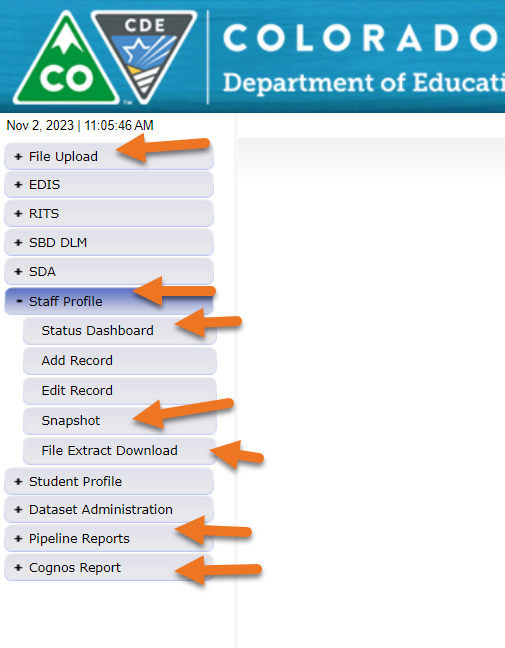 25
Using format checker
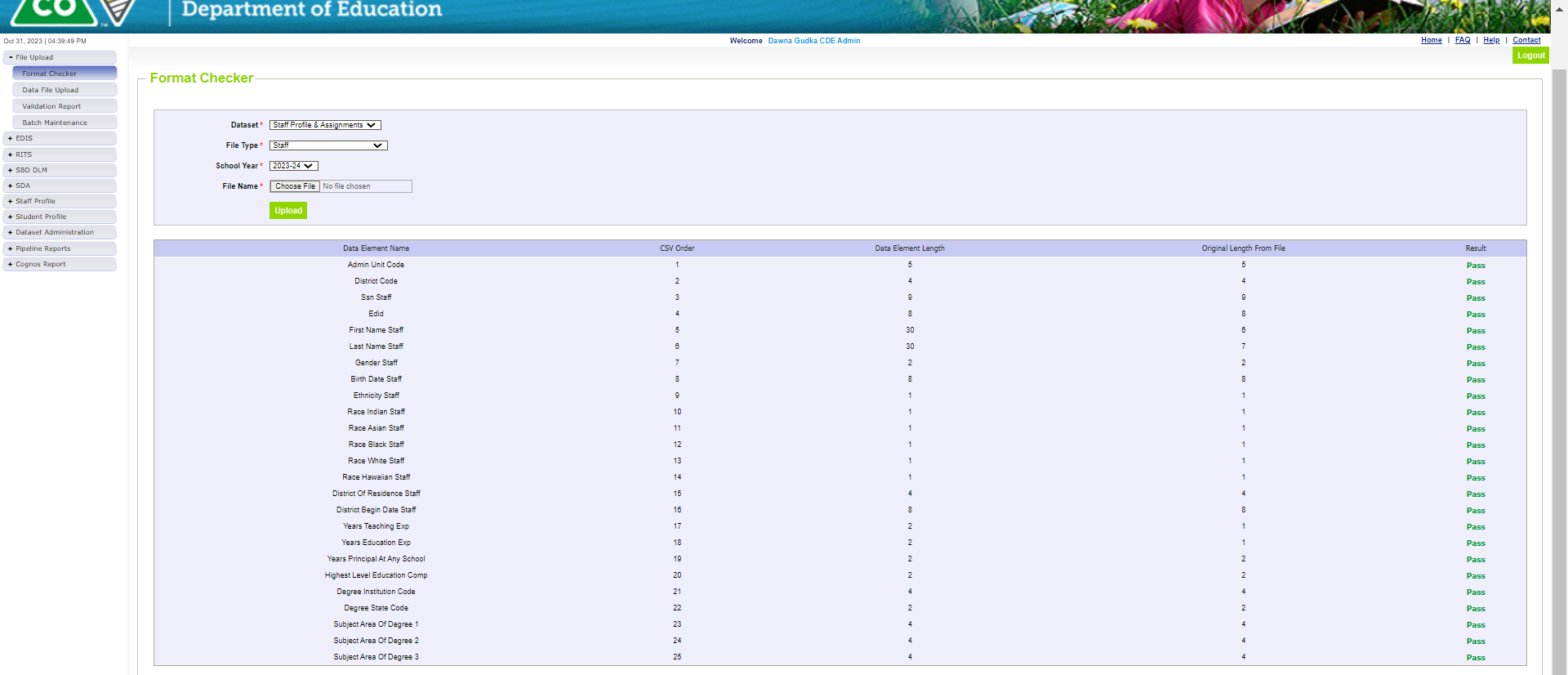 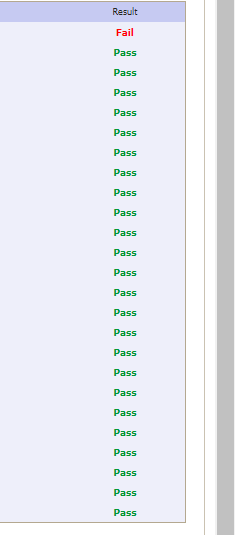 26
Using Format CheckerFile Not Processed-Next Steps
Ensure file has all green ‘pass’ in format checker
Format checker only checks the first record

YES?  
Open file and review all records are formatted the same as the 2nd row
Be sure all codes and dates have leading zeros included

NO?
Review file layout posted online and re-format the file

For further assistance, contact Dawna Gudka (Staff Interchange/Human Resources or Lindsey Heitman (Special Education December Count)
DO NOT INCLUDE THE FILE IN ANY EMAILS – if needed we can send a syncplicity folder to share the file(s) securely
27
Data Pipeline Process-Upload Staff Profile
28
Data Pipeline Process-Checking the file process
Another way to check your files status
Once your file has processed you will receive an email
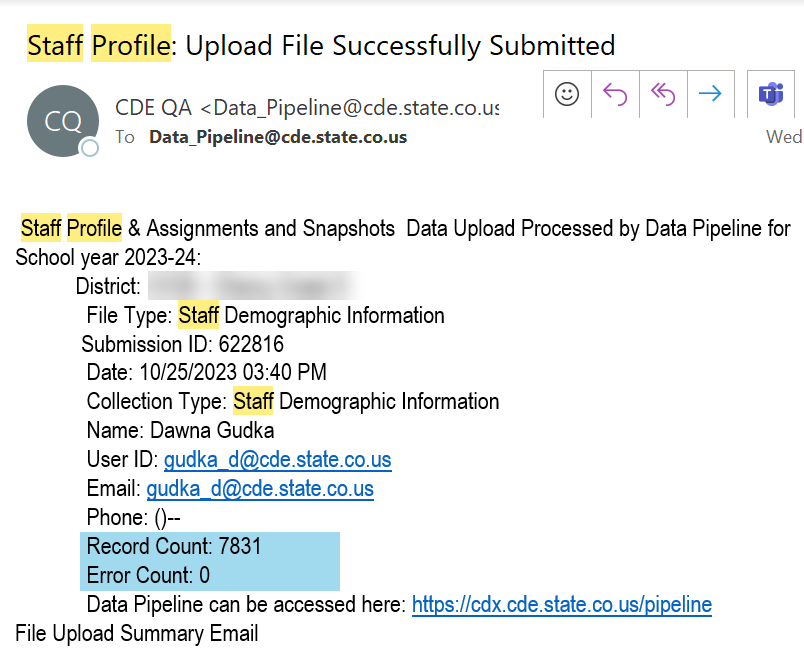 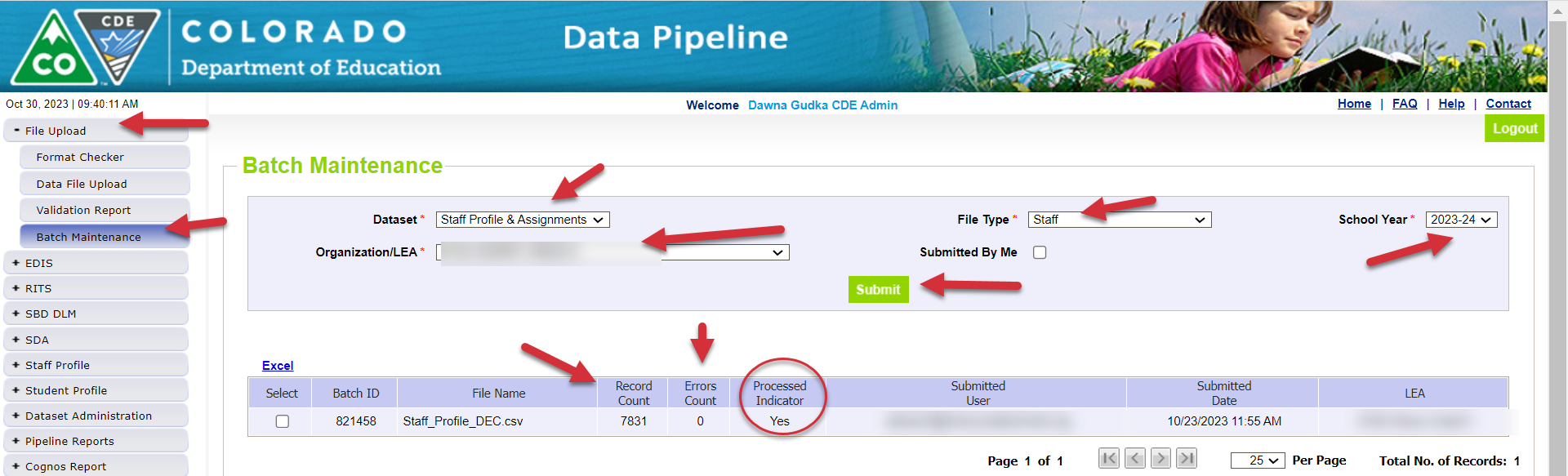 29
Data Pipeline Process-checking for errors
Checking for errors in Data Pipeline Error Report
Click on View Details to see the error in detail
30
Data Pipeline Process-correcting the errors
Always correct your errors in your staff information system
Then extract the staff profile file again, and reupload into Data Pipeline replacing your file:
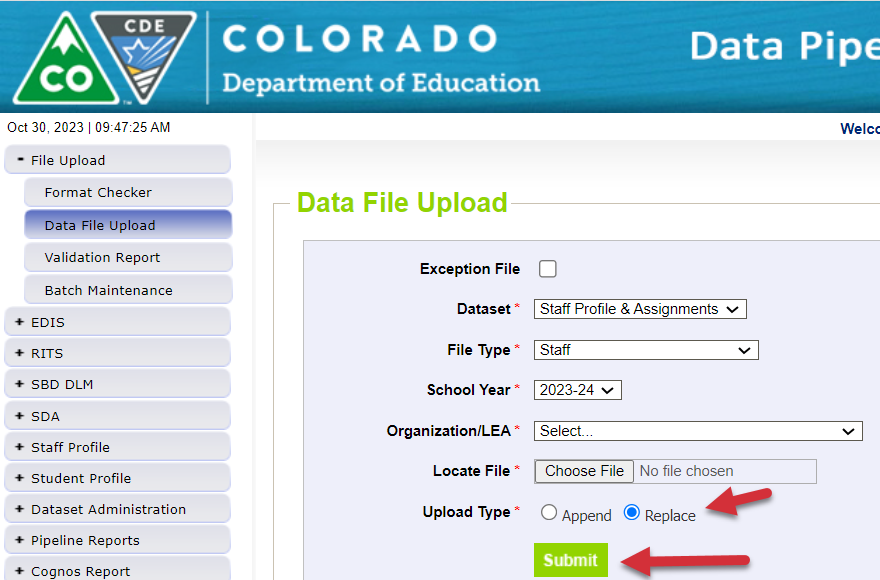 Repeat the steps to check your file processing status then check for errors and warnings, correct if any errors then reupload by replacing your file again until you are error free
31
Data Pipeline Process-Uploading Staff Assignment Interchange file
32
Data Pipeline Process-File ProcessingChecking batch maintenance or status dashboard
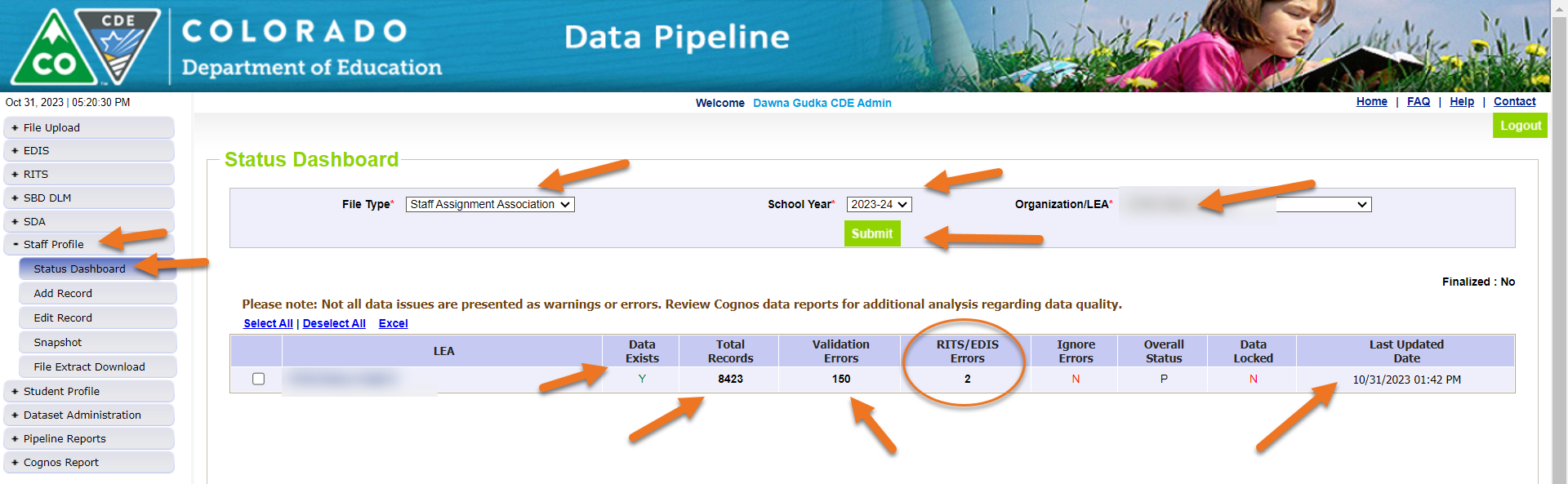 33
Data Pipeline Process-Checking for Staff Assignment interchange errors and correcting the errors
34
Data Pipeline Process-Human Resources Snapshot
Creating a Snapshot Data Pipeline merges the interchange files together
Staff Profile = Processed and Zero Error Count
Staff Assignment File = Processed and Zero Error Count
Create Snapshot
Districts/BOCES create Human Resources Snapshot
Administrative Units create Special Education December Count Snapshot
35
Data Pipeline Process-Human Resources Snapshot-checking for errors
Once you click search, you can see your errors, then click on view details to see your errors in detail
36
Data Pipeline Process-Human Resources Snapshot-errors
Correct the errors in the file:
May have to fix errors in both Staff Profile and Staff Assignment files
Keep file versions – in case updated file causes even more errors, you can re-start using a prior file version

Resubmit your data records using the same process and replacing your existing data file using the Data File Upload tool

All errors must be corrected, all warnings should be reviewed
37
Data Pipeline Process-Human Resources SnapshotValidate your data
How to validate your data?  Using Cognos Reports
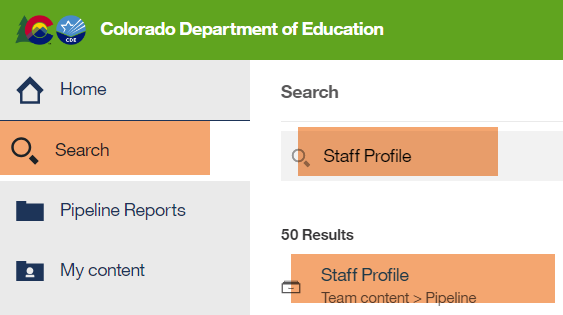 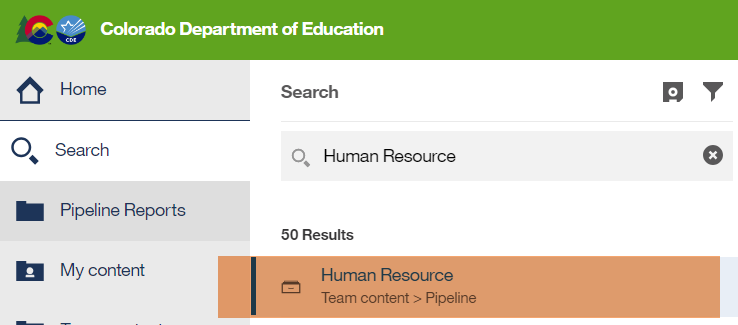 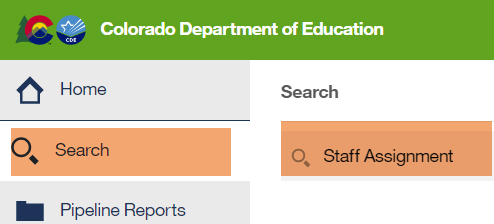 38
Pulling your Human Resources Snapshot Records
Snapshot Records review
39
Data Pipeline Process-Correcting your errors in your interchange files then create a new snapshot to pull in the new data
Once your interchange files are error free and your Human Resources Snapshot is error free you can submit your data to CDE,
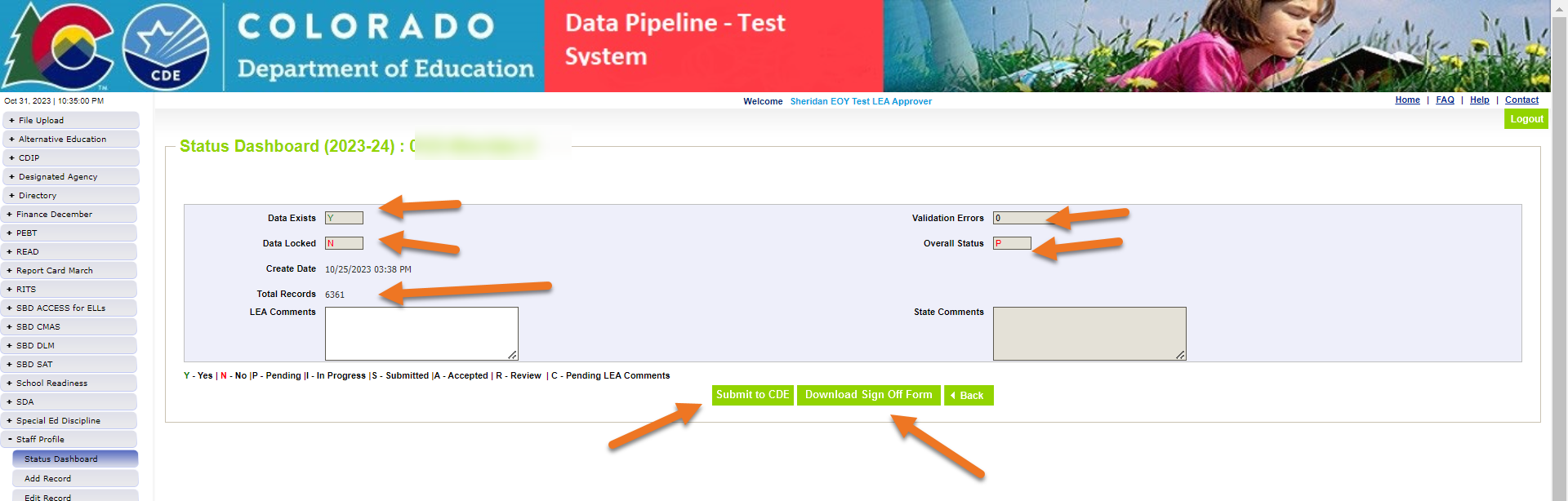 40
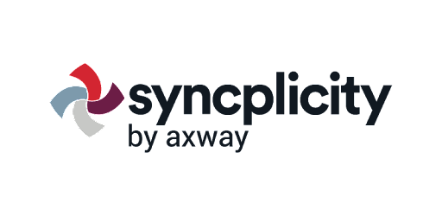 Sharing Data
Use secure methods to transfer any PII to CDE
Contact Data Collection leads with questions about how to transmit PII securely
Each Data Collection leads maintains their own Syncplicity folders for specific collections, reach out to the collection lead for access
Use Syncplicity to encrypt emails to CDE
Avoid sending PII via unencrypted email or to unsecured faxes when sharing data between or within districts
Use Syncplicity to encrypt emails to CDE
Check local policies for restrictions, requirements, etc. regarding PII
Do not use PII in trainings, presentations, etc.
Do not share PII with unauthorized individuals
Do not share passwords
Follow local policies when transmitting PII to any third party
41
Published Staff Data
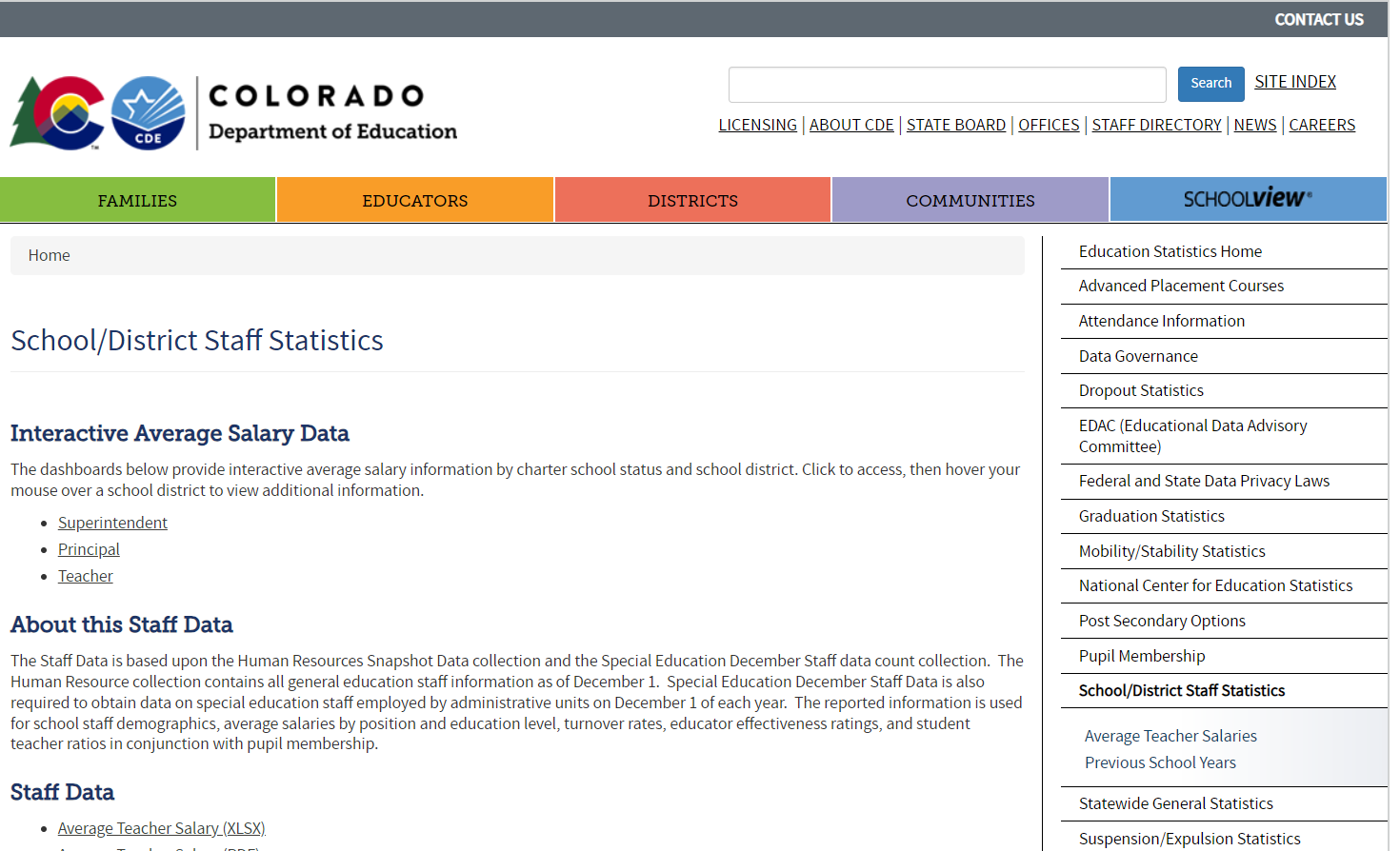 42
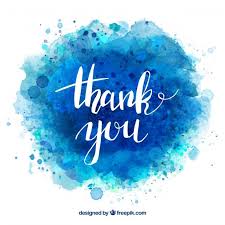 Thank you for joining today
Questions:
HumanResourcesData@cde.state.co.us
Dawna Gudka (303) 598-7901
43